ParcoursClientUtilisateur
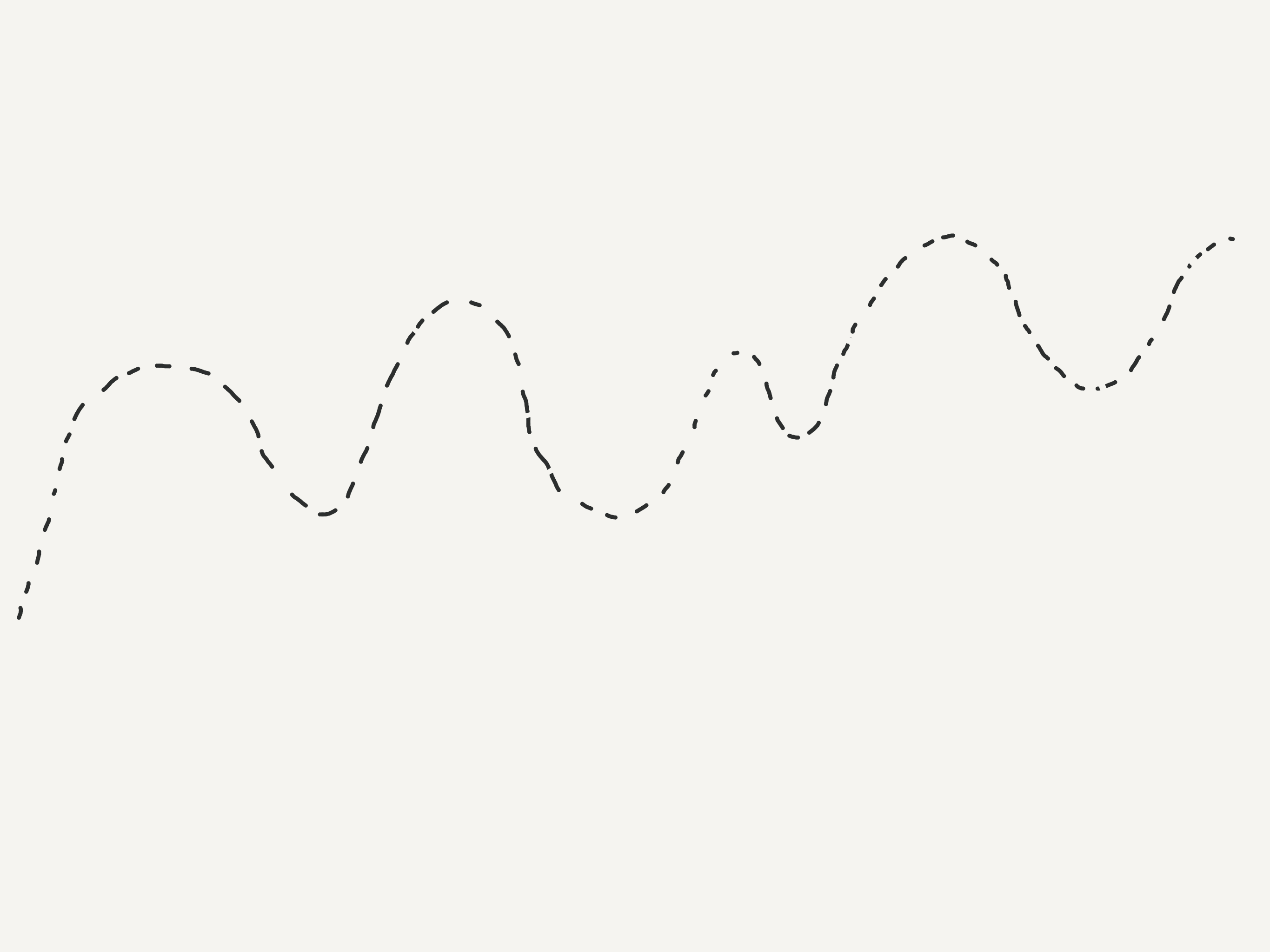 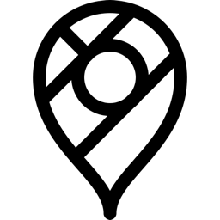 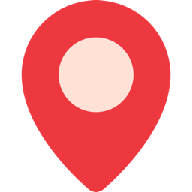 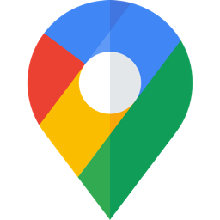 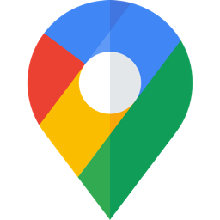 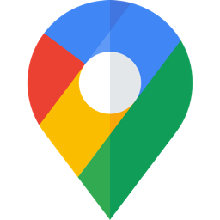 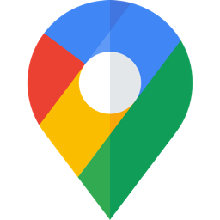 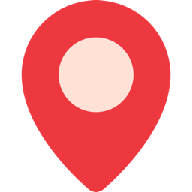 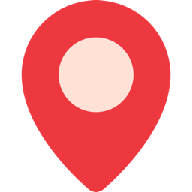 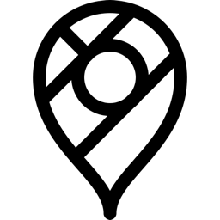 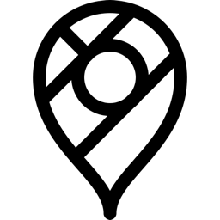 visible
ARRIVEE
DEPART
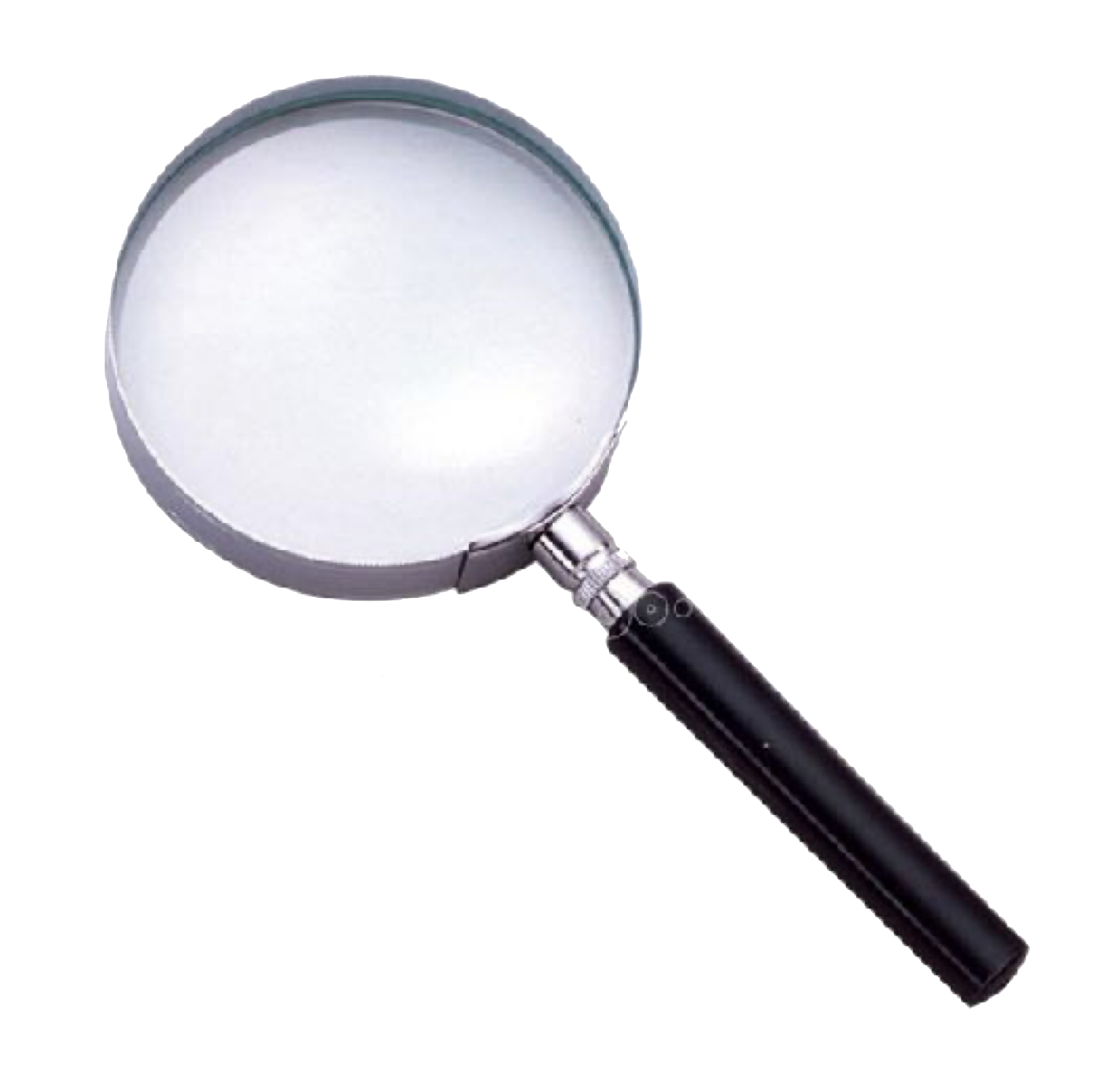 I   I      I      I   II                I     I      I   I           I        I       I      I   I
parcours total
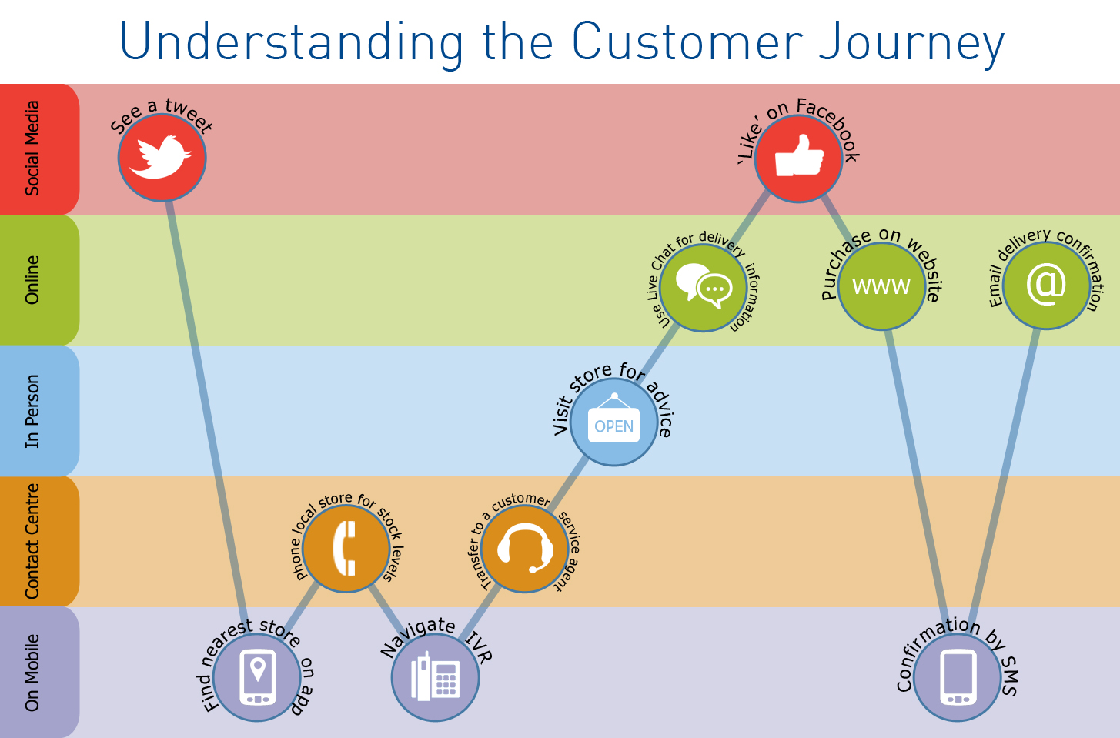 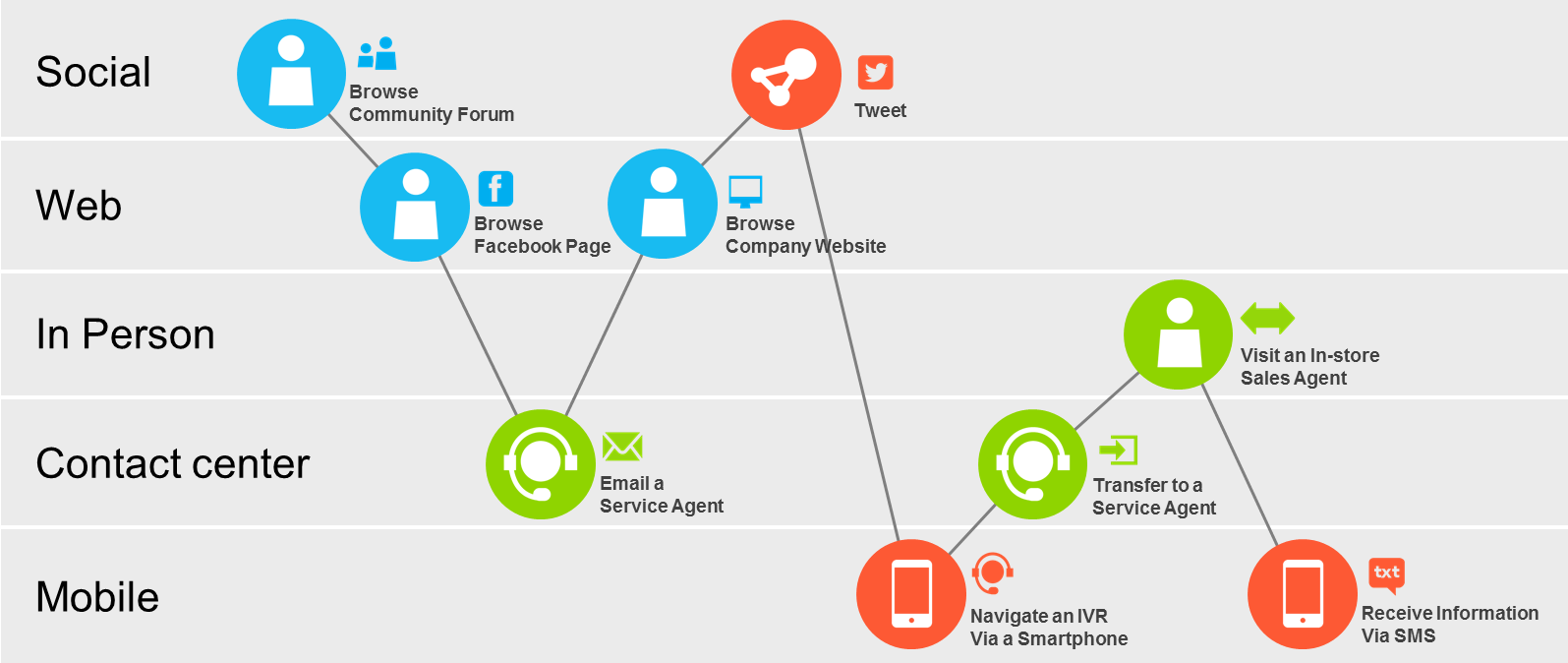 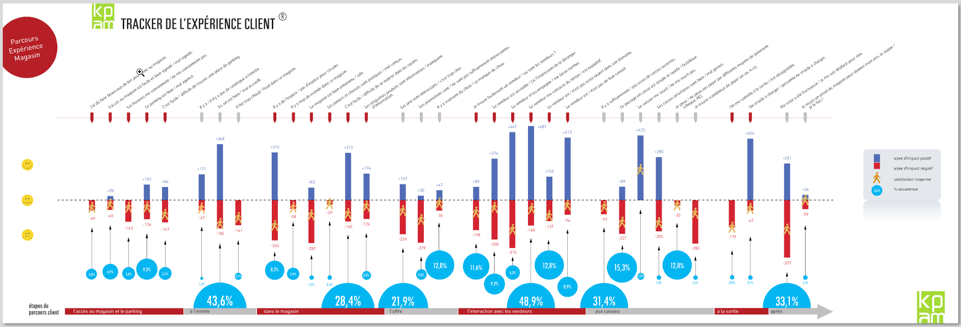 [Speaker Notes: MCA market contact audit]
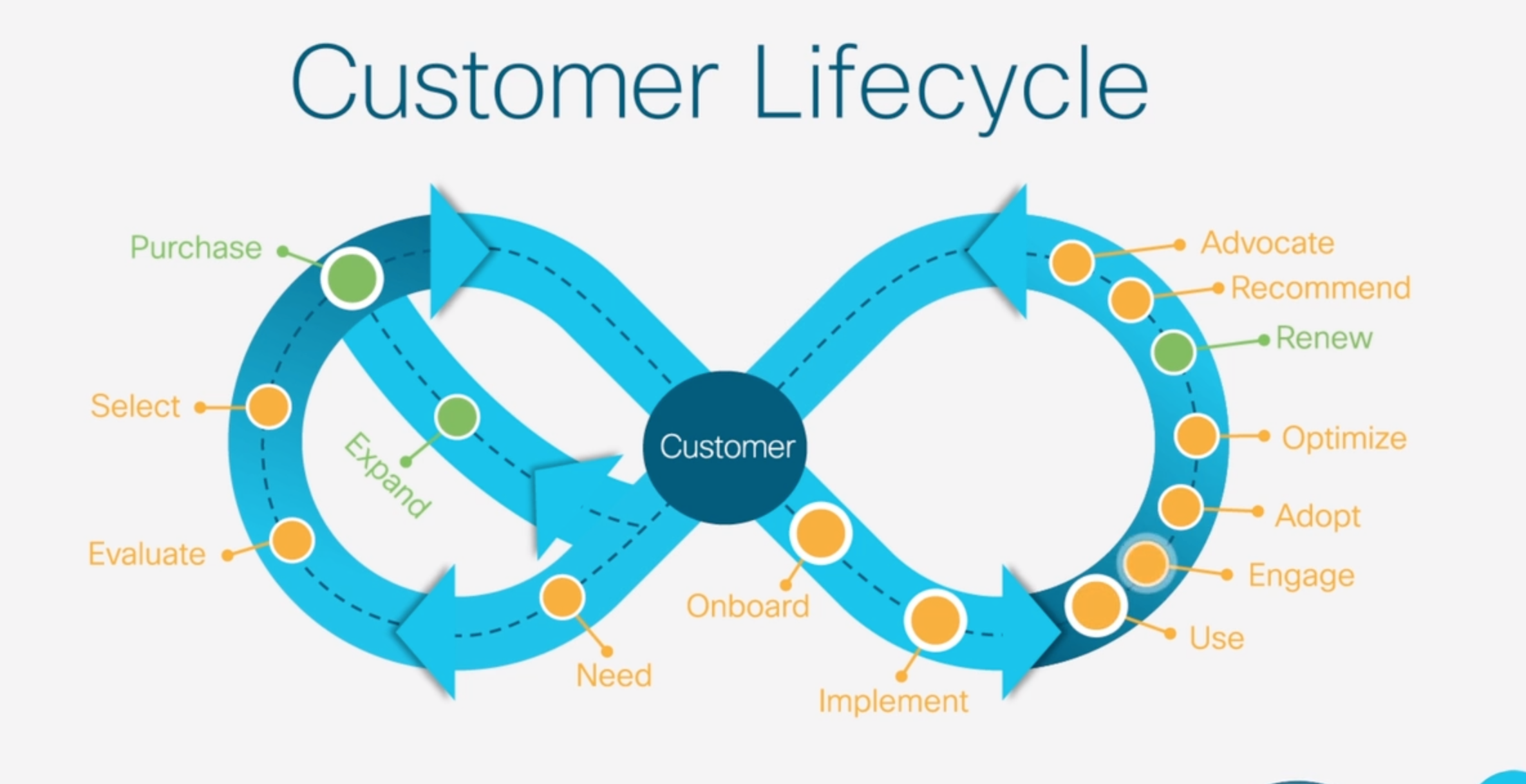 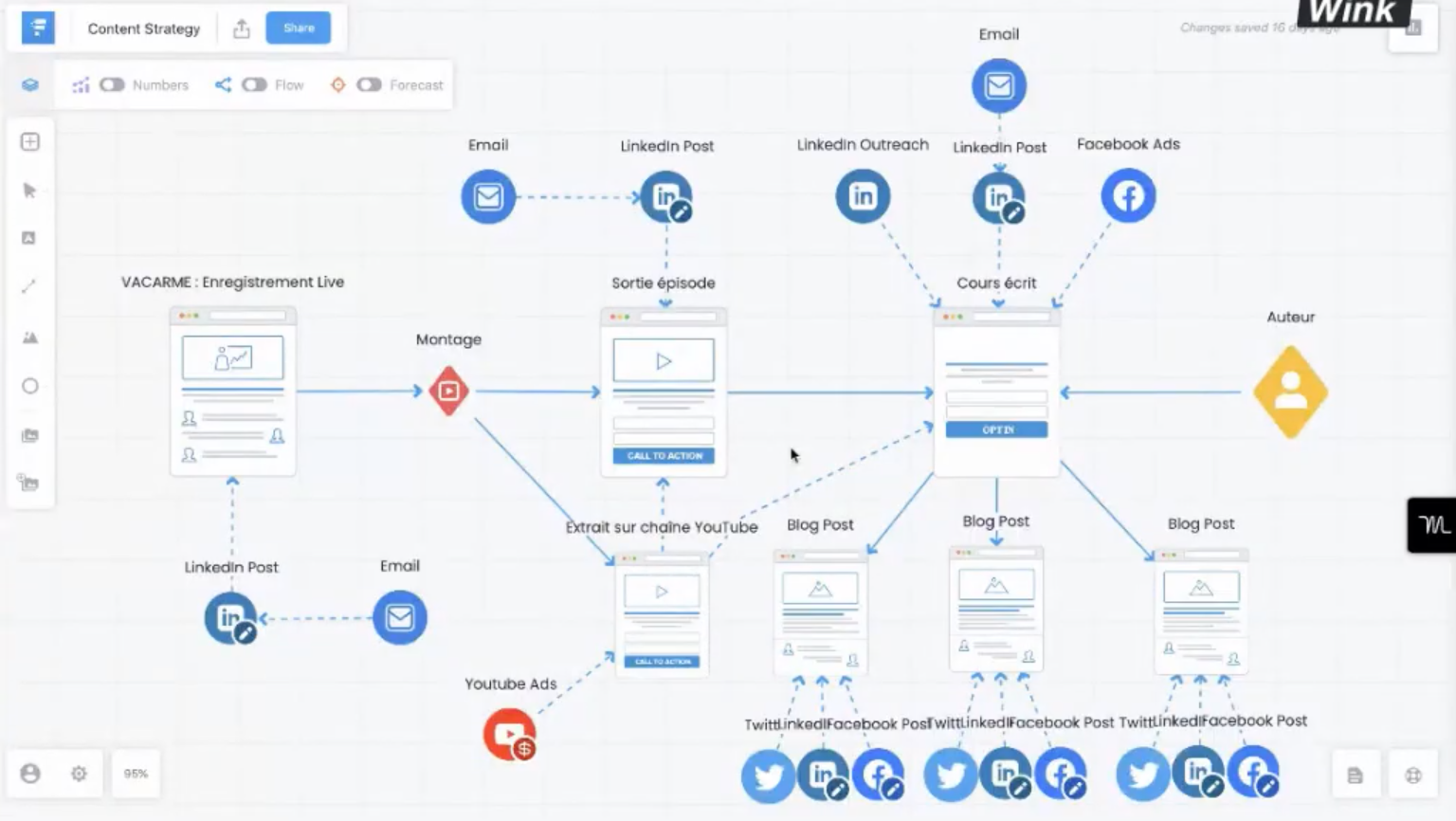 funnelytics.io
[Speaker Notes: funnelytics]
Customer Journey
…
1
5
3
2
4
6